Projekt: ZŠ Červená Voda – moderní škola, registrační číslo projektu CZ.1.07/1.4.00/21.2543
Příjemce: Základní škola a mateřská škola Červená Voda, Červená Voda 341, 561 61
Název materiálu:
Hydroxid sodný a draselný
Autor materiálu:
Mgr. Fojtík František
Zařazení materiálu:
Šablona:
Inovace a zkvalitnění výuky prostřednictvím ICT (III/2)
Předmět:
32-18-03
Sada:
32-18
Číslo DUM:
Ověření materiálu ve výuce:
Datum ověření:
12.6.2012
Mgr. Fojtík František
Ověřující učitel:
Třída:
VIII.
Materiál je určen k bezplatnému používání pro potřeby výuky a vzdělávání na všech typech škol a školských zařízení.
Jakékoliv další používání podléhá autorskému zákonu.
Tento výukový materiál vznikl v rámci Operačního programu Vzdělání pro konkurenceschopnost.
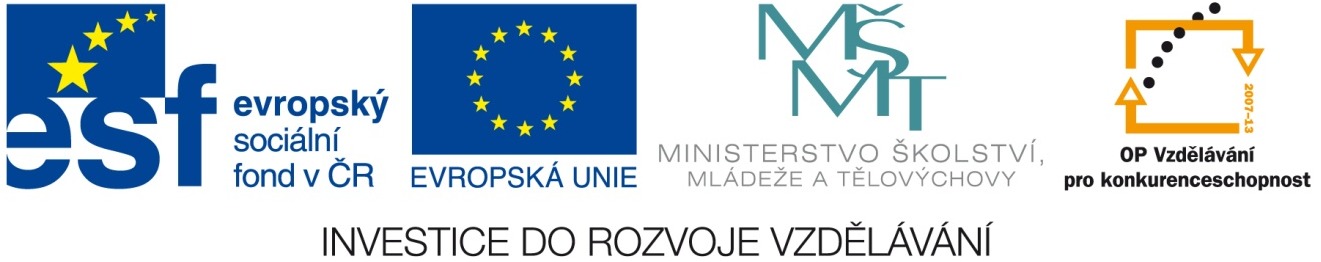 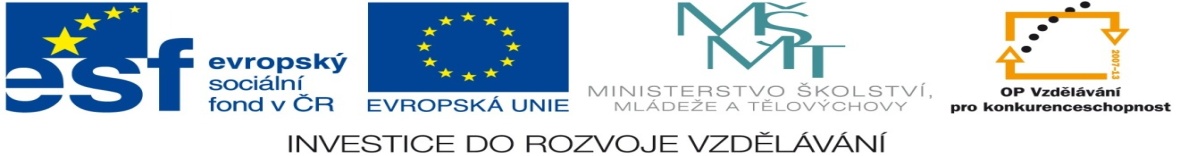 Projekt:	ZŠ Červená Voda – moderní škola, registrační číslo projektu CZ.1.07/1.4.00/21.2543
Metodický list

Podrobný metodický popis možností použití materiálu:
4.  co jsou hydroxidy, první pomoc
5.-7. hydroxid sodný, draselný – vlastnosti, výroba, použití
    analogicky  sestavit rovnice reakce hydroxidu  s SO2 a výrobu KOH z KCl
HYDROXIDY
tříprvkové sloučeniny, které jsou tvořeny
kationtem kovu nebo skupinou NH4 
a aniontem OH-
+
uvolňují do roztoku anionty OH-
patří tedy mezi zásadité látky
jejich vodné roztoky většinou patří mezi žíraviny
první pomoc:
proud studené vody
neutralizovat roztokem slabé kyseliny (ocet,
  kyselina citronová)
HYDROXID SODNÝ
A
HYDROXID DRASELNÝ
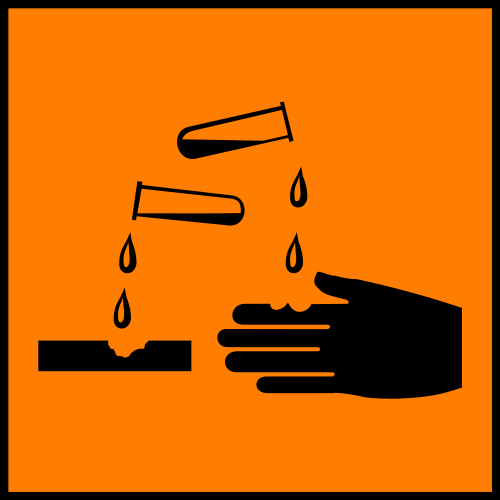 vodným roztokům se říká louh sodný(draselný)
Hydroxid sodný – NaOH
Hydroxid draselný -
KOH
tuhý, bílý, hygroskopický,
ʘ ve H2O (teplo), zásaditý roztok
vlastnosti:
reagují s oxidy nekovů (kyselinotvorné)
2 KOH + CO2      K2CO3 + H2O
jejich vodné roztoky se nazývají louhy
výroba:
elektrolýzou ʘ NaCl, KCl
2 NaCl + 2 H2O      H2 + Cl2 + 2 NaOH
užití:
surovina pro chemický průmysl,
výroba mýdel,
zpracování celulózy
čištění ropných produktů
v přípravcích na odstraňování starých nátěrů
čištění ucpaných odpadů
http://cs.wikipedia.org/wiki/Bezpe%C4%8Dnostn%C3%AD_klasifikace
Autor:
Mgr. Fojtík František
Základní škola a mateřská škola
Červená Voda
fojtikfr@post.cz
březen 2012